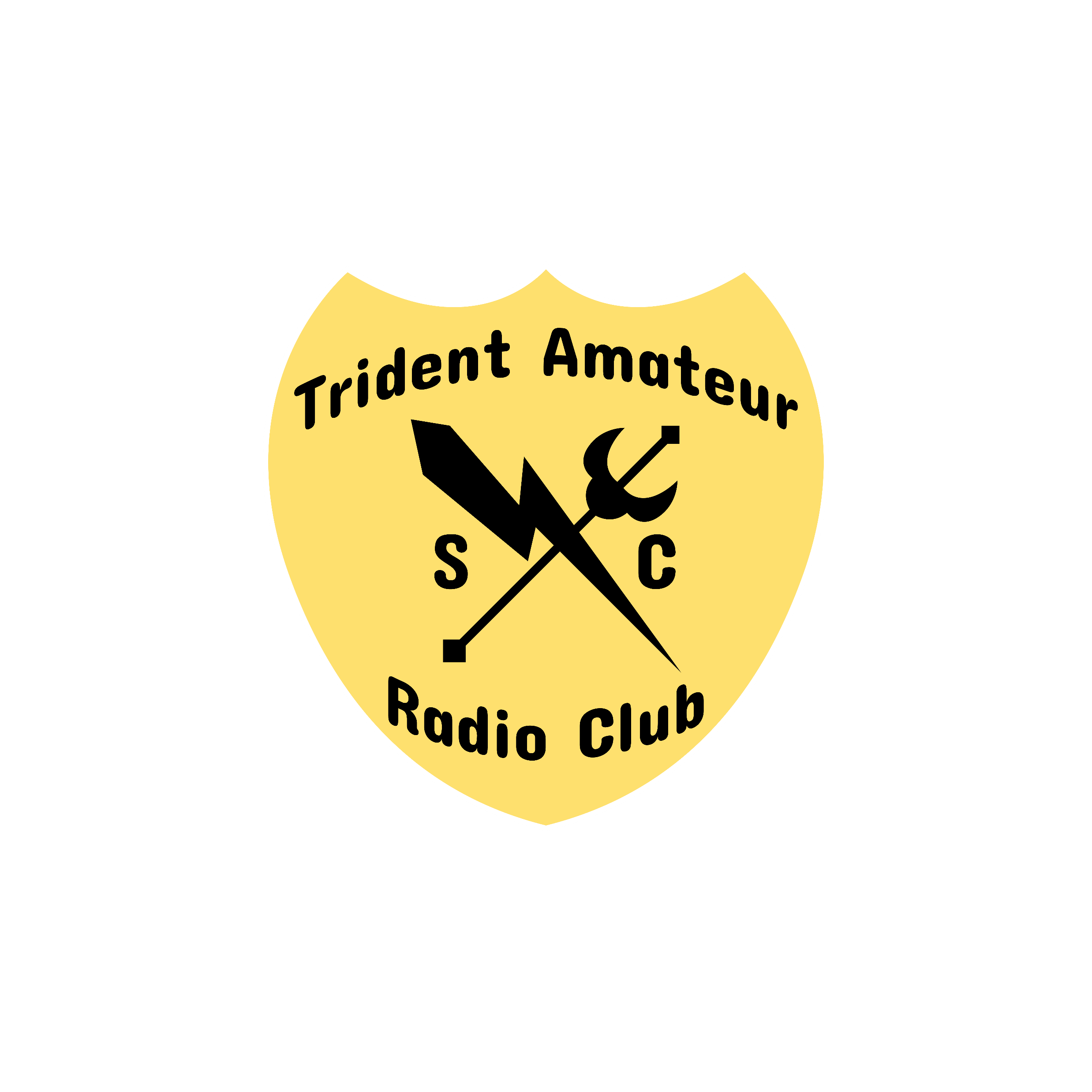 TARC N3FJP Logging (Field Day)
Ron Davis – K4TCP
Special thanks to Steve Behr - K4OPZ
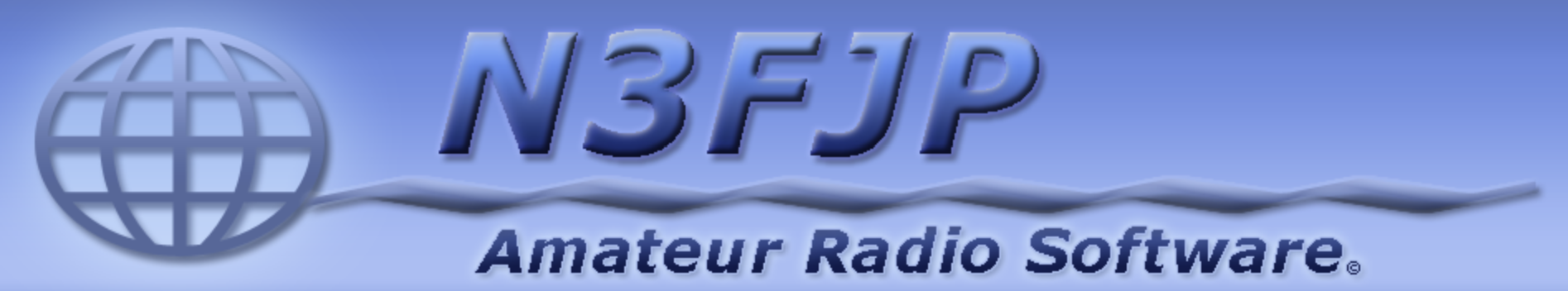 What is Logging?What is N3FJP?
Select Band, Mode and Operator.
Selection is persistent
Designed for quick data entry

Rig control or CAT (computer aided transceiver)
It's a non-generic serial protocol used by radio amateurs to remotely control transceiver radio receiver equipment using a computer.
This allows for automated operation and control of radio equipment.
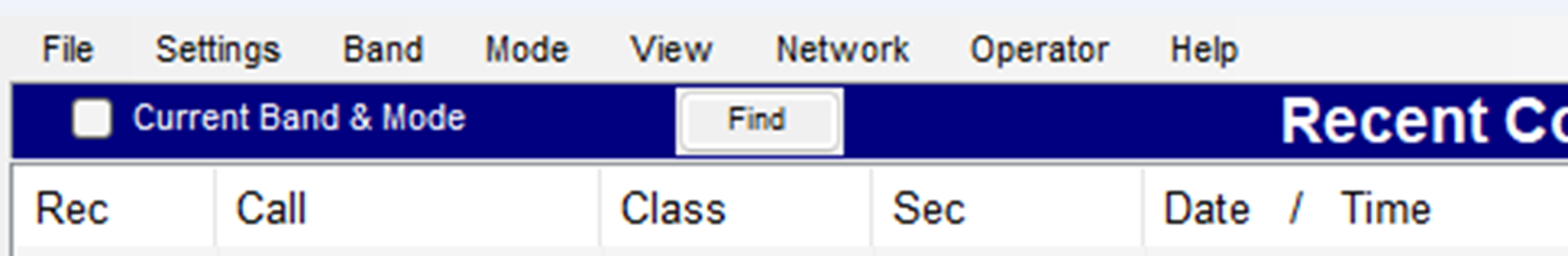 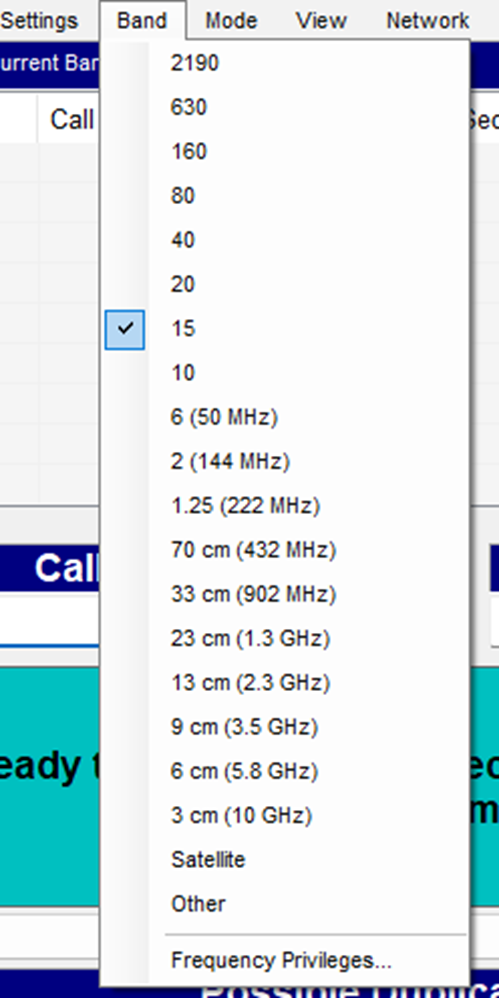 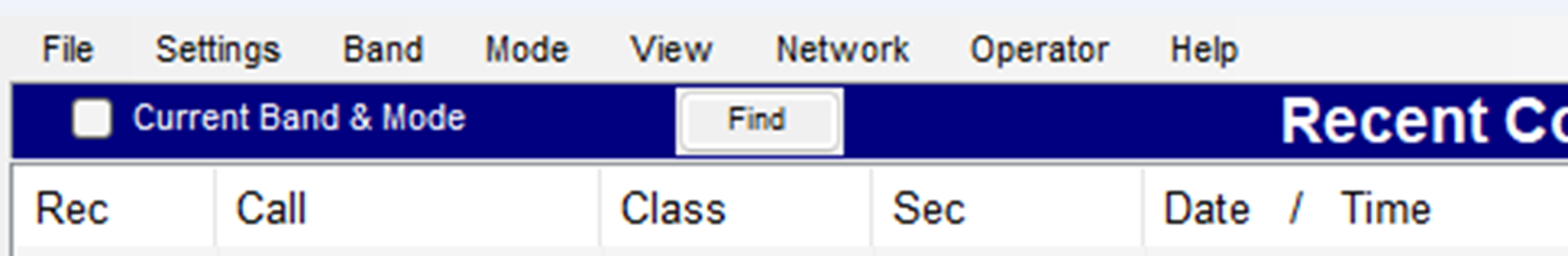 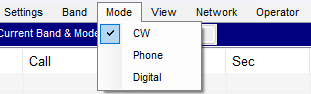 Why set the operator?

This allows us to identify who made the log entry in the event there is a question later.


It also gives you a way to track your QSOs if you want


Two easy ways
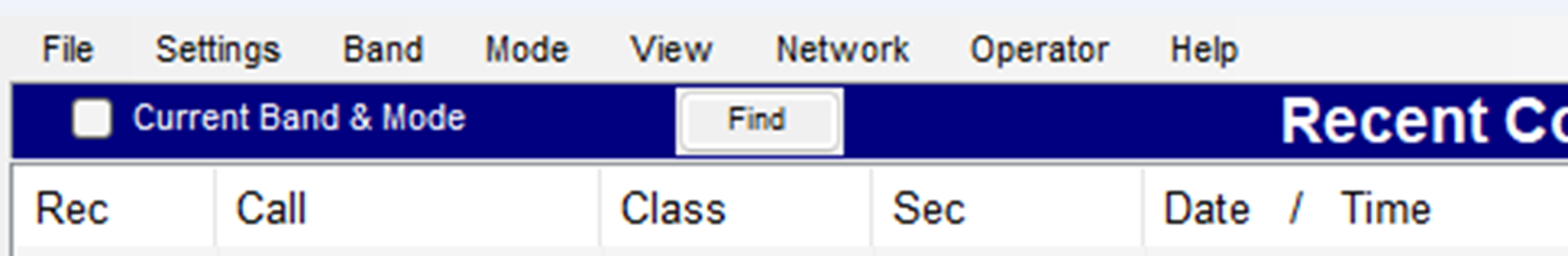 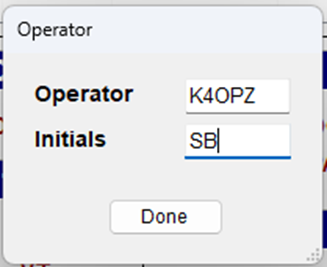 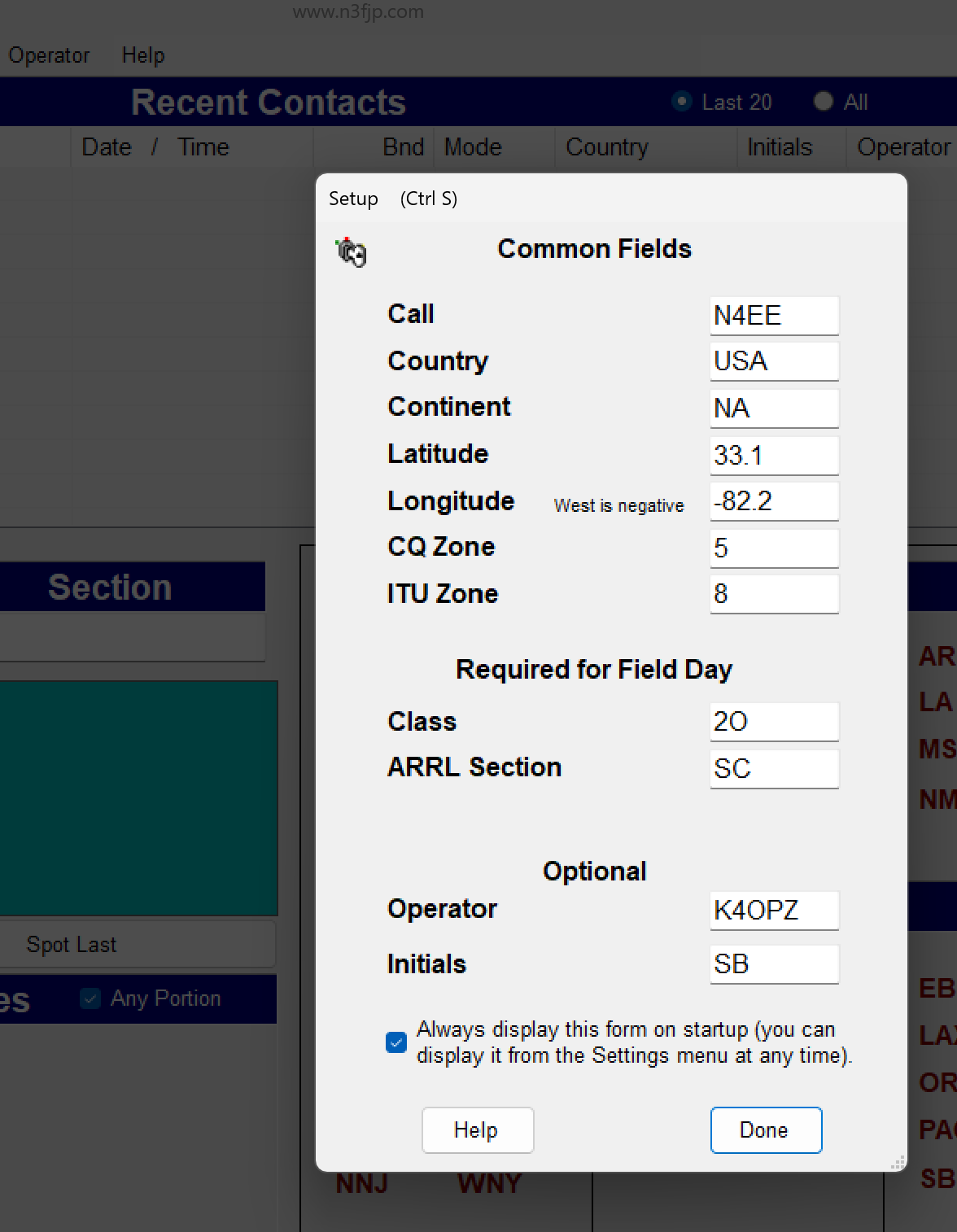 Rig Control aka CAT


Allows communication to/from the transceiver/computer.
For logging can automatically pull over key information

Frequency ie 14.262 MHz
Mode  ie USB
Other info if configured
Field Day logging (Winter vs Summer Field Day)

Things to log
	Frequency/band
	Mode
	Exchange

Exchange example:

2A   SC
Section  SC for South Carolina
Class 2A – 2 transmitters, A = Battery
Field Day logging (Winter vs Summer Field Day)

Things to log
	Frequency/band
	Mode
	Exchange

Exchange example:

2A   SC
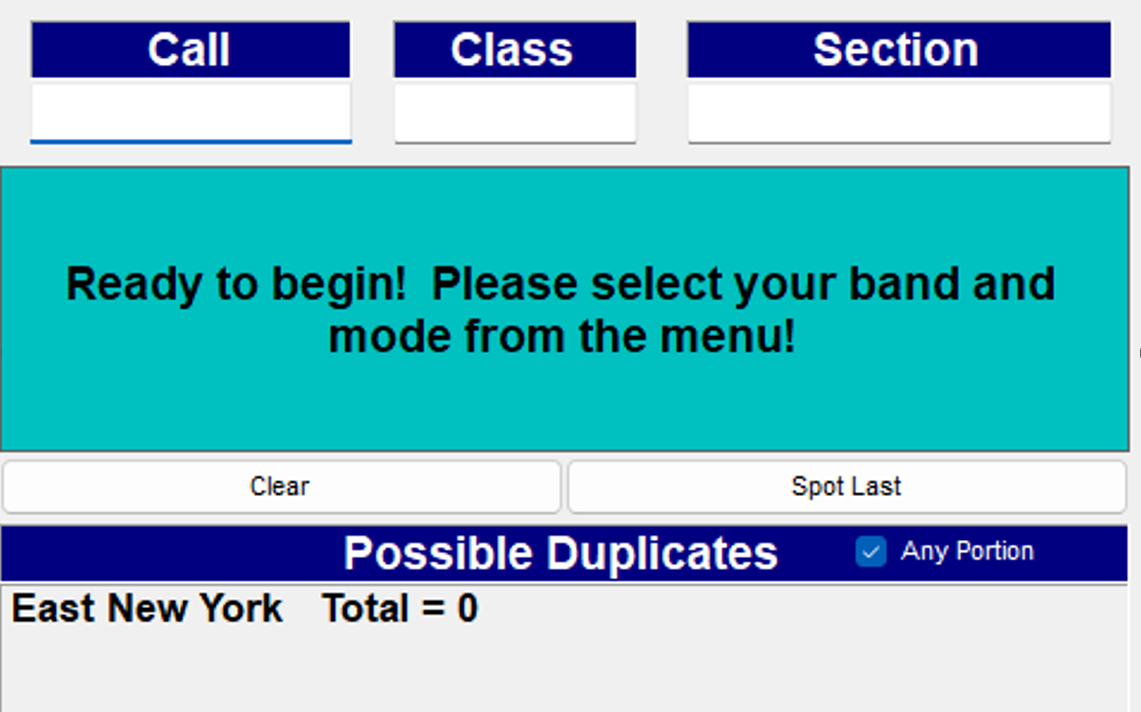 Section  SC for South Carolina
Class 2A – 2 transmitters, A = Battery
Class 2A – 2 transmitters, A = Battery
Field Day logging (Winter vs Summer Field Day)

Things to log
	Frequency/band
	Mode
	Exchange

Exchange example:

2A   SC
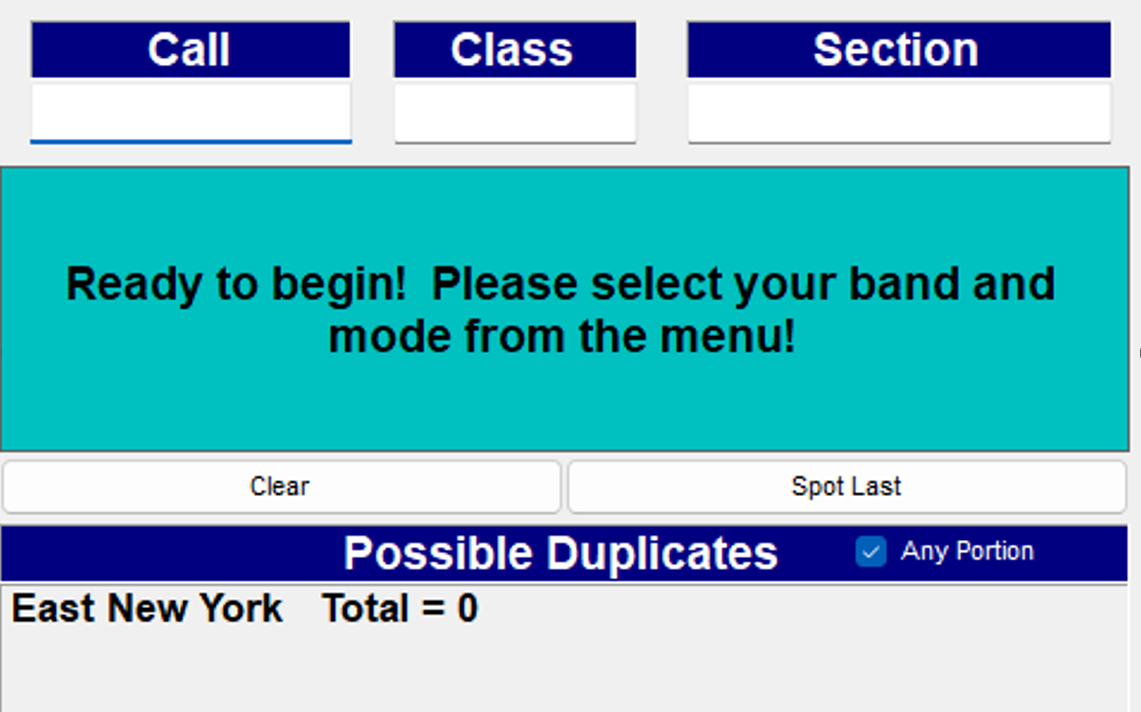 Section  SC for South Carolina
Class 2A – 2 transmitters, A = Battery
Field Day logging (Winter vs Summer Field Day)

Things to log
	Frequency/band
	Mode
	Exchange

Exchange examples:
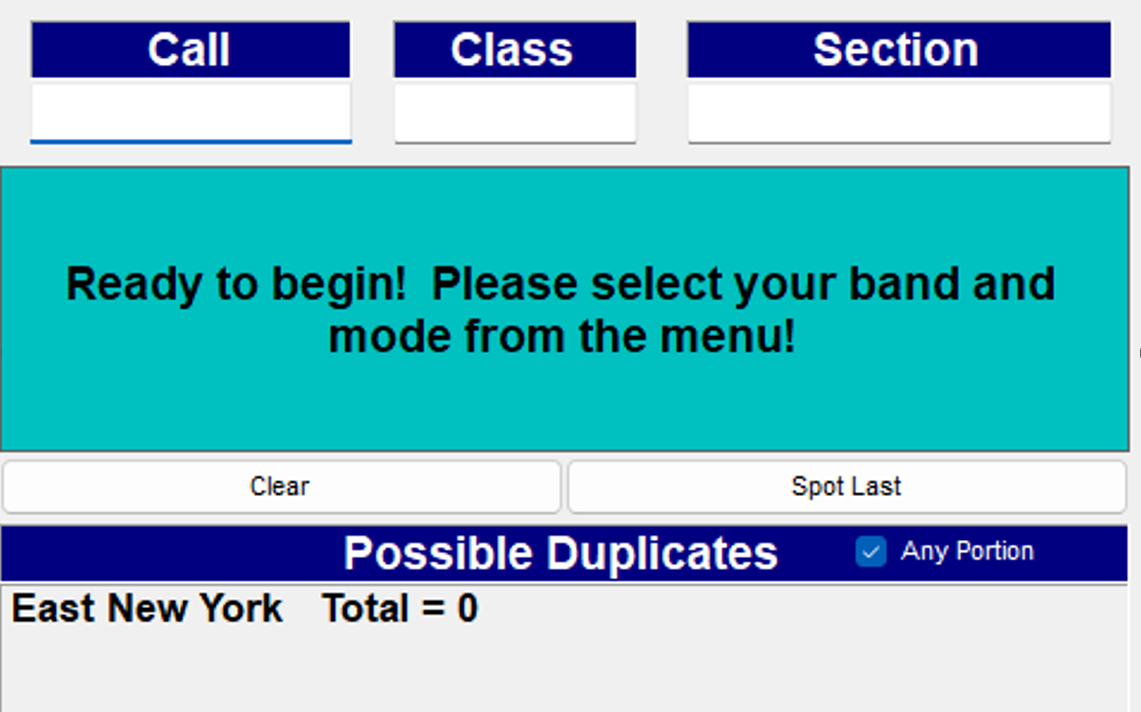 KD4JPL
2A
SC
Field Day logging (Winter vs Summer Field Day)

Things to log
	Frequency/band
	Mode
	Exchange

Exchange examples:
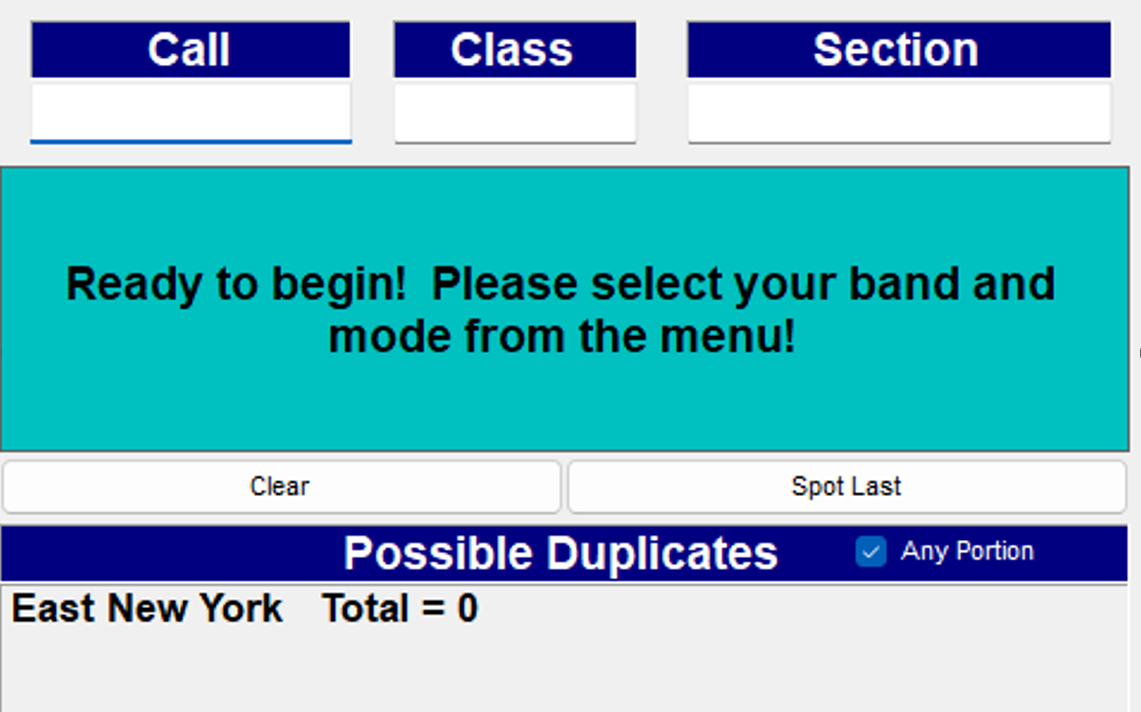 KD4JPL
2A
SC
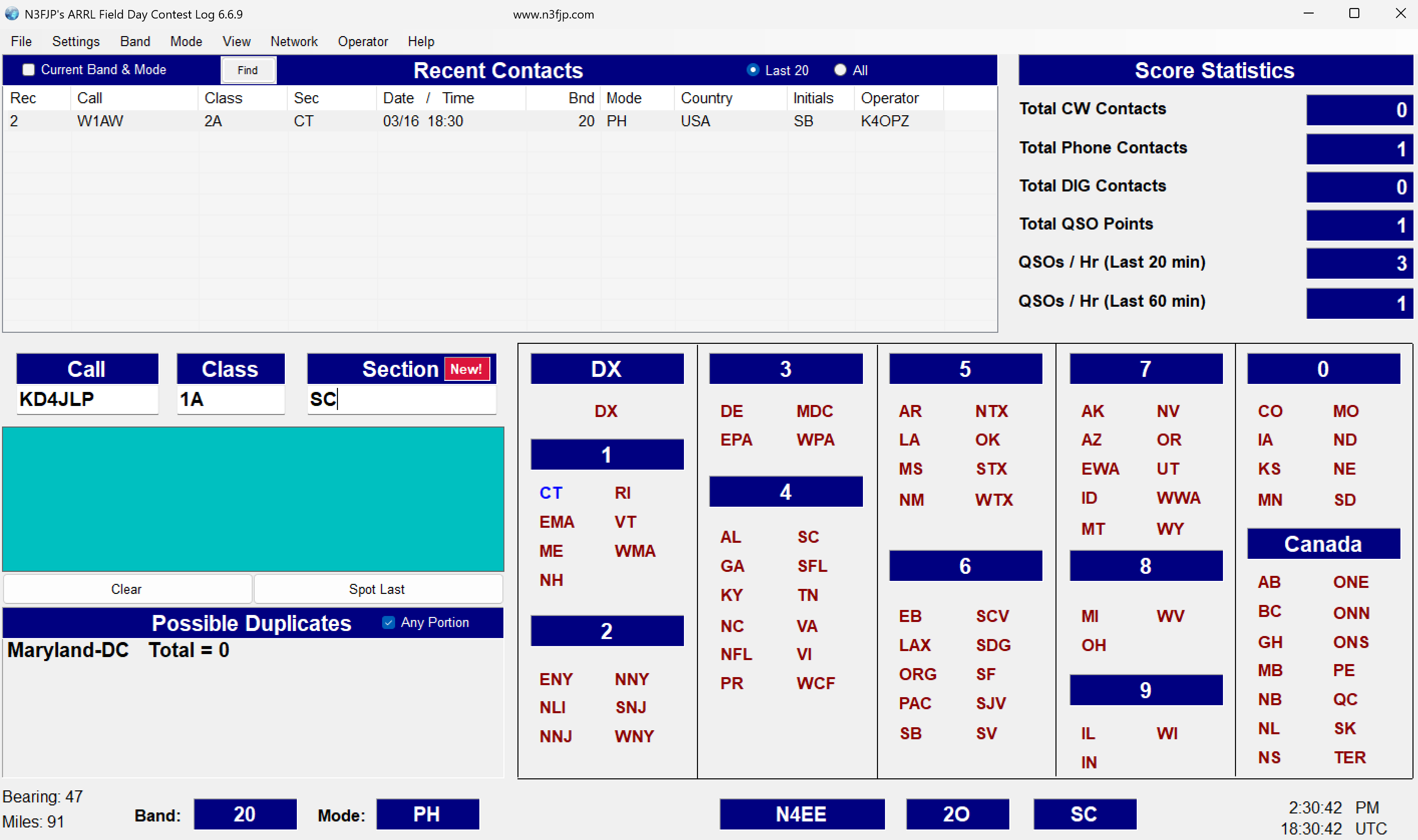 Press ENTER

No need to “SAVE” the software automatically updates the database after you press enter.

When finished with your session close as normal.

Do not alter or move the database files.


Questions???